Financial inclusion in India and the UK: some comparisons
Jim Vine
Essex Conference on Financial Inclusion 2020
Friday, 6 November 2020
[Speaker Notes: Good morning.

Going to largely run through some data comparing the nations, to help provide context for the rest of the discussions today.]
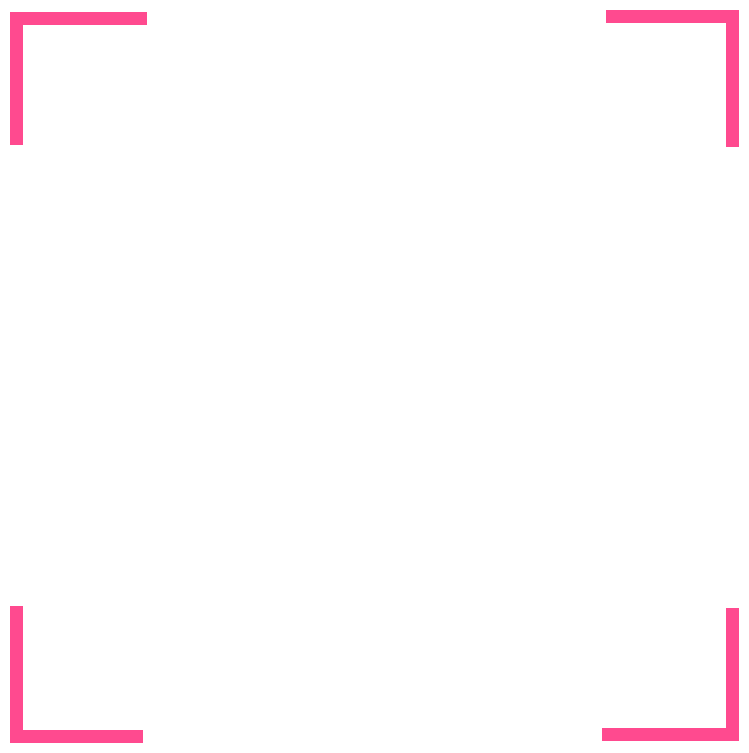 ELEMENTS OF FINANCIAL INCLUSION
[Speaker Notes: A lot of discussion of financial inclusion is --- understandably --- about banking the unbanked.

Discussions examine whether people in principle have access to banking services --- whether, for example, there is a branch or other banking outlet that is in a convenient location for them to use.

Next they might consider whether they have a more personal form of access, in term of having opened an account.

And, ultimately, whether they are making use of the services, by actually using their bank account (and perhaps considering how frequently they do so).

These elements of financial inclusion are relevant for scholars seeking to measure levels of financial inclusion in a population. They are relevant for governments seeking to promote financial inclusion for various purposes. They can be relevant for banks that might bear a cost of running branch that sits empty or of maintaining accounts that lay dormant. And, of course, to the extent that making use of financial services might contribute to people’s quality of life, climbing that ladder from having a branch nearby, to opening an account, to making a habit of transacting using the account would be the steps that could potentially unlock any such improvements.

But we can also consider the elements of financial inclusion in terms of the types of financial needs that people have in their lives.]
[Speaker Notes: We can identify some broad classes of needs for financial services that exist in people’s lives. To some extent these reflect some of the key functions of money itself. The ability to have something that acts as a store of value means that you can hold onto it as an asset when times are good, and draw it down in lean times. To purchase goods, you can hand over a sum of money that is deemed equal in value to those goods, rather than having to trade them for some other goods that you hold that happens to be worth the same amount (and that the seller desires).

The first major takeaway from this table is that there are a collection of needs and functions, and people might be ‘financially included’ in terms of some of these and not others. Most, if not all, of these categories can be served via both formal and informal means, and just because someone has started to use a service provided by a formal financial institution for one type of service does not mean that they will be have full financial inclusion, in the sense of being able to meet all of their needs via appropriate formal services.

As I mentioned, an ordinary transactional bank account is often considered the base level of financial inclusion --- and that will frequently be the case in practice --- but it need not be in principle. Someone could, for example, take out an insurance policy and pay the premiums in cash (and receive their payouts if they ever need to claim in cash). No doubt it would be unusual, but someone could theoretically make long-term investment into a pension vehicle via cash. Or, perhaps more commonly seen in micro-credit situations, borrowing need not be predicated on having a transactional account.

Also, and this will show up in how I group some of the data I present in the rest of the slides, it is worth noting that some types of financial services can in some circumstances act as partial substitutes for each other. The large grey band, of ‘consumption smoothing’ mentions that there are quite diverse ways of achieving this. In a literal sense, saving and borrowing are opposite activities. But in terms of some of their uses, they might meet the same need. Knowing that you have a reliable line of credit available should you need it might achieve many of the same things as saving in case you face an unexpected expenditure in the future (and if the unexpected expenditure arises from an insurable event, there might be a third option).]
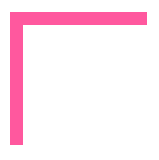 Data and other comparisons on financial services in India and the UK

All charted data is from the World Bank’s Global Findex unless otherwise stated:
Demirgüç-Kunt, Asli, Leora Klapper, Dorothe Singer, Saniya Ansar, and Jake Hess. 2018. The Global Findex Database 2017: Measuring Financial Inclusion and the Fintech Revolution. World Bank: Washington, DC.
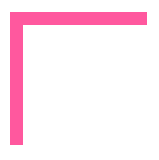 [Speaker Notes: So, that sets the scene for looking at some of these questions of people’s financial services. We are lucky to have available the Global Findex study, conducted at three-year intervals by the World Bank. Because it has a sample size of about 1000 in each country, it provides reasonably reliable estimates of the situation, certainly at the population level. 

Some national studies, such as the 13,000-respondent Financial Lives Survey conducted in the UK provide more precise estimates on a national level, but do not offer the same strengths for international comparisons.]
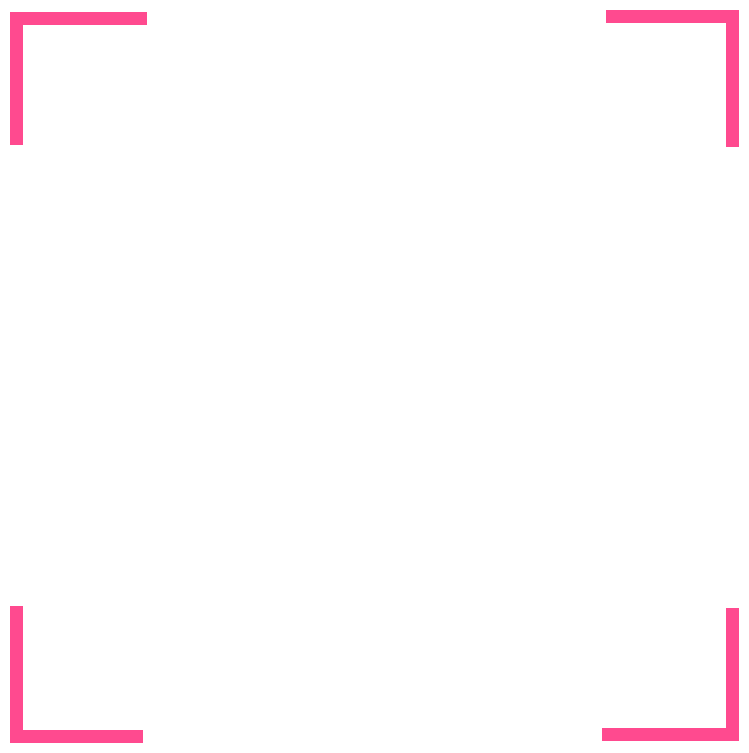 BANK ACCOUNTS
[Speaker Notes: I have tried, as far as possible, to keep the format of these charts the same. So, India is always in pink, the UK in green. Where I display two series for each country, they both appear in that country’s colours but one with dashes.

Most of these data were available from the 2011, 2014 and 2017 Findex surveys. Where it was only available in later years I’ve not changed the graph axis to make that easier to see. The surveys are reported for people aged 15+.

I had a look at this using a colourblindness simulator and it looked like the colours were probably distinguishable for people with all the types of colourblindness the system simulated, but I should note that the data key is generally the wrong way up from the lines: India is listed as the first data series in the key, but in pretty much all of these charts its percentages are lower.

Here we can see that account ownership in the UK has been steady at somewhere a little under 100%. The variation in the numbers is probably mostly an artefact of sample variation. The FCA’s Financial Lives Survey in 2017 reported 3% of adults not having a bank account: a small percentage, but in absolute terms that equates to around 1.3 million people.

In India, we see pretty consistent growth in account ownership over the period from mid 30s % in 2011 to around 80% of people in 2017.

The timing of the Findex is pretty fortunate for us in terms of the Indian case, because of lucky coincidence with the country’s most trumpeted programme of financial inclusion activity: PMJDY. PMJDY was launched in 2014, so having data that shows us the change in the 3 years running up to it and the 3 years after it is rather useful. PMJDY’s aim was to provide a bank account to each household. By 2018, it was announced that that goal had broadly been achieved.

The rhetoric around PMJDY was that it was a radical shift from ineffective schemes pursuing financial inclusion that had been delivered by previous governments. Whilst there certainly were some novel activities that commenced under PMJDY, the reality of the situation is probably that it represented more of a continuation in the direction of travel, for example extending the coverage plans for banking outlets to progressively smaller villages. That certainly shows up in this chart --- the rate of increase in account ownership is pretty steady over the period before and after PMJDY. The numbers show slightly faster growth post-2014 than pre-2014, but there is not a radical inflection in the graph.]
[Speaker Notes: From these overall trends, we can pick out some subsets of the data.

In this chart for both countries I have shown the rates of account ownership for the poorest 40% vs the richest 60%. In both countries we see that even amongst the richest 60% of the population, there are people without bank accounts, though, as would be expected, the proportion of account ownership is lower amongst the poorer segment.]
[Speaker Notes: Whereas on this chart, in the UK we see practically no difference in account ownership rates between men and women, but a noticeable difference between the sexes in India. That gap has closed up in more recent years.

I mentioned earlier that the PMJDY programme’s initial target from 2014 was to ensure an account per household.

When the programme was extended, in 2018, the aim was extended to being an account per adult (not per household). That is after the period covered in this graph, but if those aims are achieved, then we would expect to see further narrowing of the gender gap in account ownership in India in future years.]
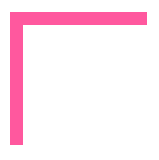 Similarities…

PMJDY and Basic Bank Accounts
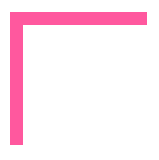 [Speaker Notes: I have mentioned a few times the PMJDY programme in India. It is a multi-faceted programme that brings together several elements, but one of the most visible aspects it the ‘PMJDY’ account. This is designed to be a basic transactional account that is accessible to anyone without having to have a minimum balance and with a low burden in terms of proof of identity required to open it (known as KYC or ‘know your customer’ regulations). The features of this account are laid out by regulation and banks are required to make them available.

In the UK, there is a scheme called Basic Bank Accounts. These are also specified via regulation that requires banks to provide them (the 9 largest retail banks in the UK). They also have relaxed KYC requirements, compared to normal current accounts.

Both accounts are also designed with a prohibition on fees.]
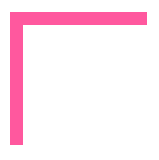 …and differences

Context
Overdrafts
Antecedents
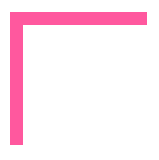 [Speaker Notes: The biggest difference between PMJDY and the UK’s Basic Bank Accounts is the context. As we have seen, account ownership in the UK has consistently been in the high 90s% over the period of the data. There is definitely a difference between a situation where around 3% of people do not have an account and a situation where PMJDY accounts (and their antecedents) have been doing a large proportion of the work of getting the proportion of account owners up from mid 30s%.

Though, it is worth noting that there are some 7.4 million Basic Bank Accounts in the UK.
zotero://select/library/items/QPSAP2FE

One of the more interesting differences is the completely opposite treatment of overdrafts, Under the UK scheme, overdrafts are treated as problematic, making it too easy for people to fall into debt (and typically charging a high rate of interest). Consequently, it is treated as a positive feature of Basic Bank Accounts that they do not have an overdraft facility.

Conversely, in designing the PMJDY scheme, one of the major differences that was made to the accounts over their predecessor is that account holders are normally entitled to an automatic overdraft after holding the account for 6 months. This was initially 5,000Rs and has been increased to 10,000Rs.

Interestingly, the rate of use of the overdraft facility on PMJDY accounts is pretty low, at around 1% of account holders making use of the feature.

There are also differences in terms of the lineage of the accounts. PMJDY accounts are extended versions of the Basic Savings Bank Deposit Account (BSBDA), established in 2012, which took over from the “No-frills” account, established in 2005. The ‘no frills’ name was dropped specifically to remove stigma. The debit card features, which make the ‘savings’ title more of a misnomer as it serves more fully as a transactional account, were developed via the RuPay scheme, and became core with PMJDY.

The regulations for Basic Bank Accounts came into force in 2016, although there was a voluntary agreement between government and the banks preceding that. Basic Bank Accounts are designed to largely mirror the services available to banks’ personal current account customers, with some variations like the prohibitions on fees and overdrafts.]
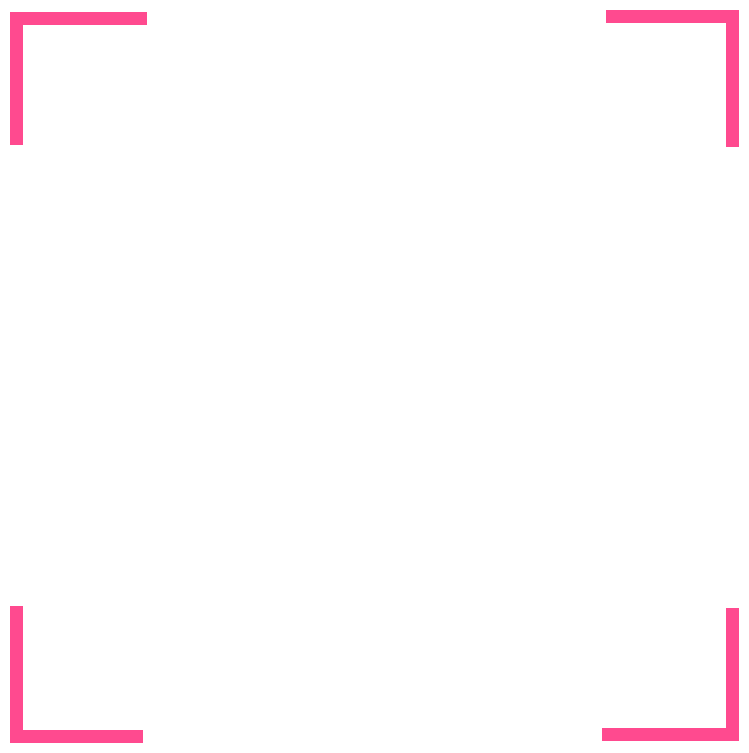 TRANSACTING VIA THE BANK
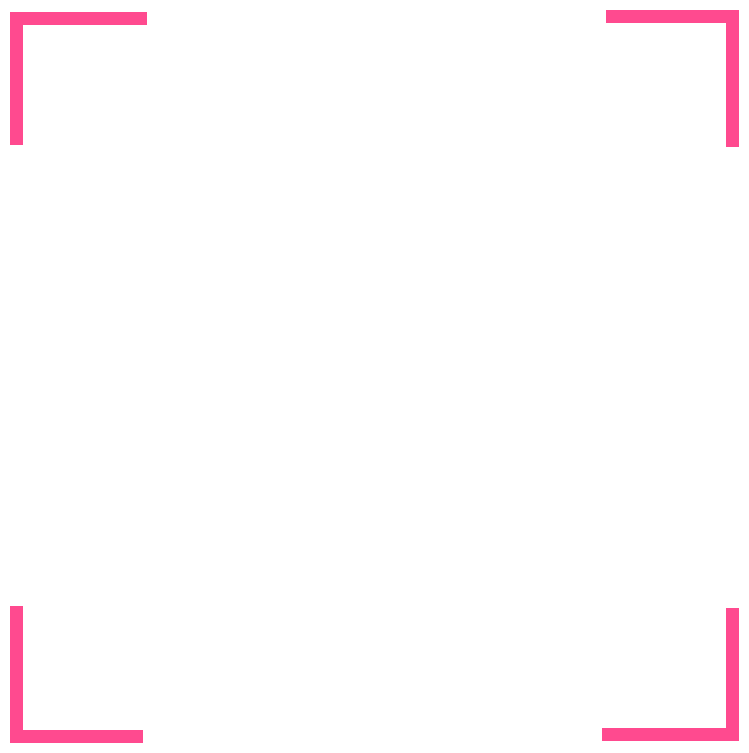 RESPONDING TO SHOCKS
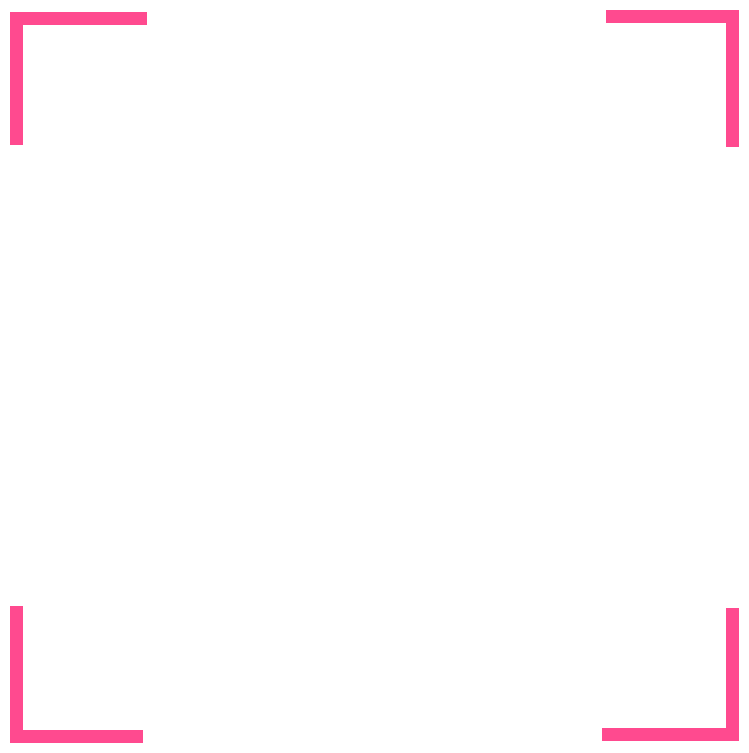 SAVING
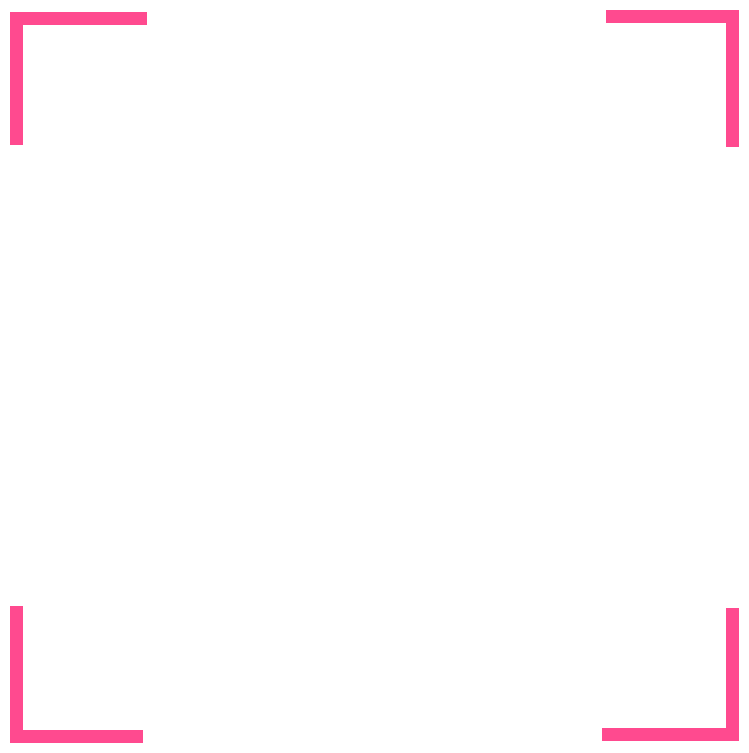 BORROWING
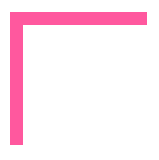 INSURANCE

Not covered in Global Findex data
Some free insurance with PMJDY
Under-insurance a problem in the UK
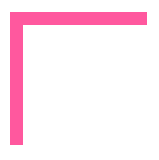 [Speaker Notes: We don’t have comparative data on this point, but as the final aspect of consumption smoothing in the face of shocks it’s worth mentioning a few points briefly.

Holders of PMJDY accounts get free accident insurance with their RuPay card. There was also free life insurance provided early in the PMJDY programme.

In the UK:
60% of adults have home contents insurance (p64)
Only 28% of renters have contents insurance (p65)
https://www.fca.org.uk/publication/research/financial-lives-consumers-across-uk.pdf]
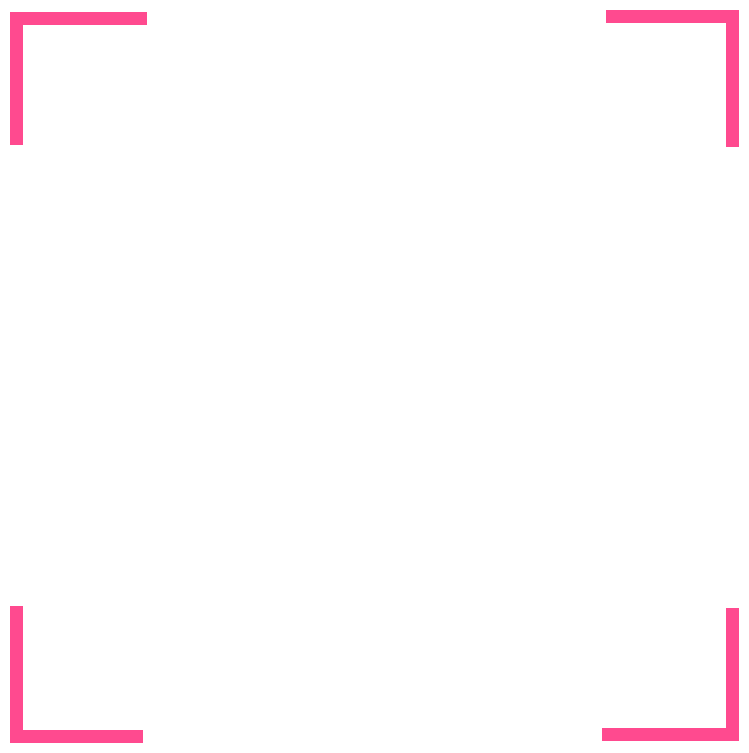 LONGER TERM
[Speaker Notes: As well as responding to shocks --- which can be thought of as smoothing consumption on short and medium timescales --- I will also look briefly here at consumption smoothing over the life course.]
[Speaker Notes: For both nations, the results reported by the Global Findex seem relatively low. Part of this may be an artefact of the specific coverage of the questions: the UK’s Financial Lives Survey found (p15) that 69% of adults had some private pension provision. Presumably part of the difference is counted for by adults already in retirement, who would not have been saving into old age (but would be harvesting the fruits of their earlier pension saving).

https://www.fca.org.uk/publication/research/financial-lives-consumers-across-uk.pdf]
[Speaker Notes: The Findex also gives us some insight into the state of borrowing for homeownership, though again, this is necessarily a partial picture.

As with the pension situation, according to the English Housing Survey, we find that outright homeowners in England somewhat outnumber mortgagors, and of course renters are not featured in these data.]
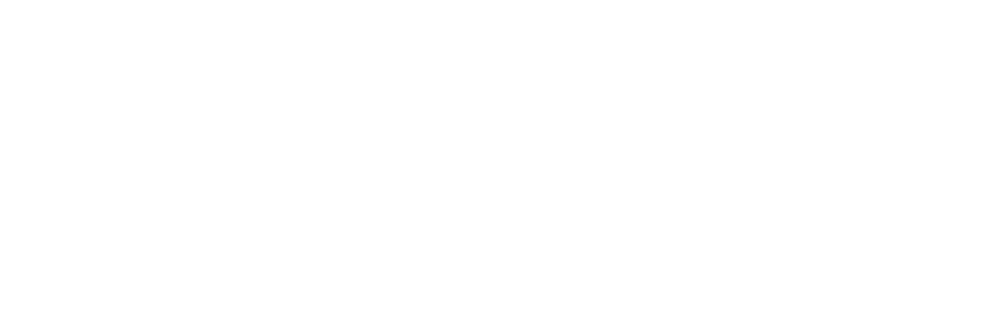 THANK YOU
jim.vine@essex.ac.uk